TheGeneralized System of Preferences (GSP) Program
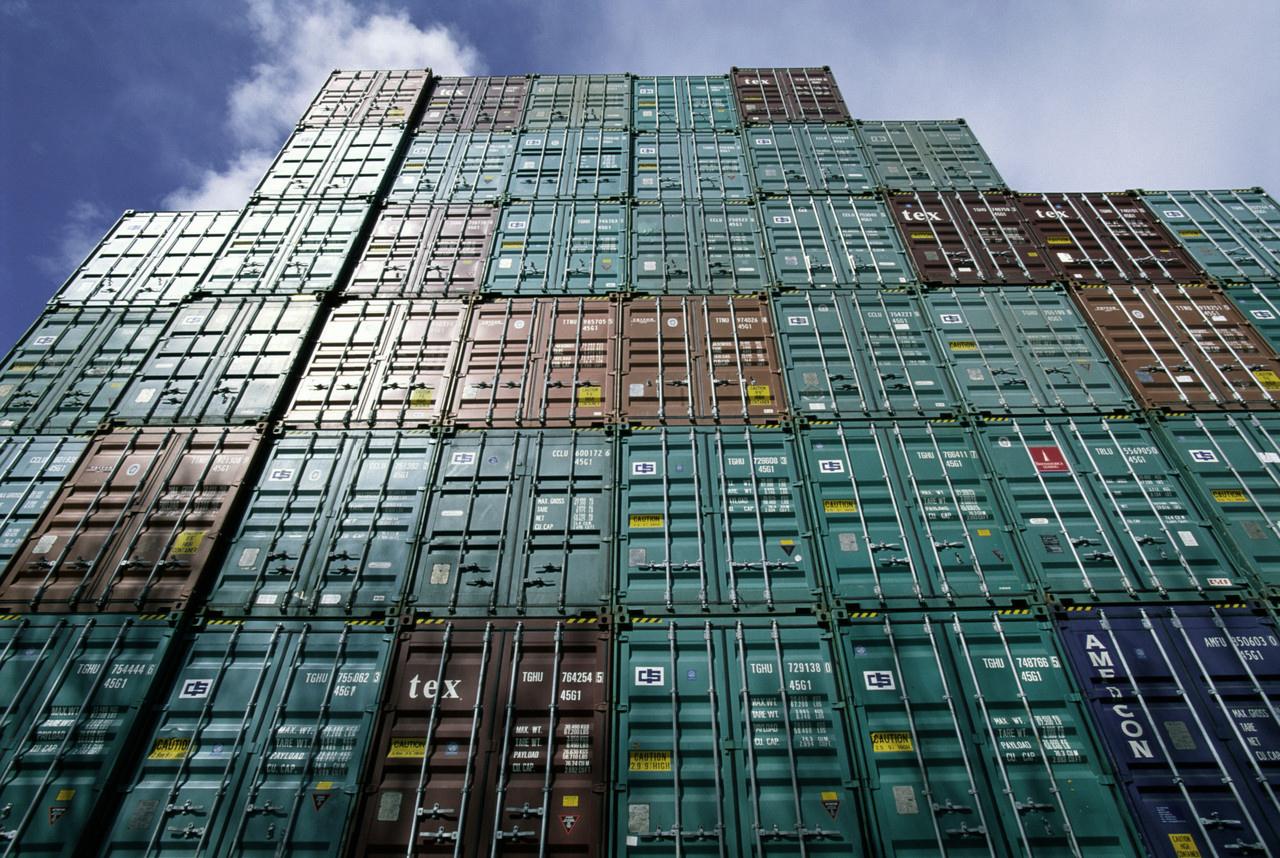 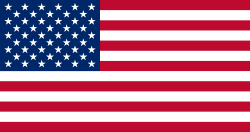 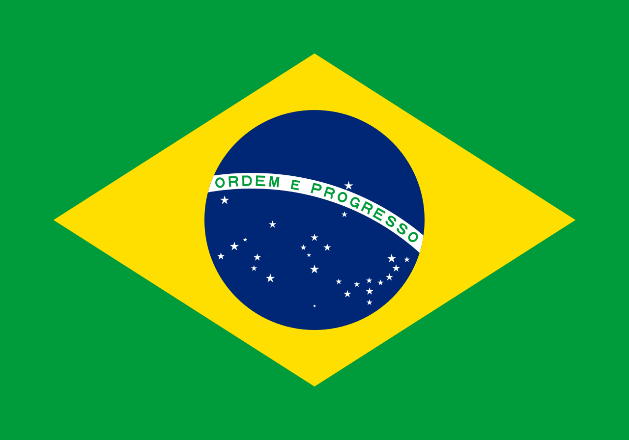 Naomi Freeman
Office of the U.S. Trade Representative
Executive Office of the President
 August 2016
1
Presentation Summary
2
GSP Program
Provides duty-free treatment for about 3,500 products from Brazil and 121 other countries

$17.7 billion in total U.S. GSP imports (2015)  

GSP program currently authorized through December 2017

Previous expirations have led to extended lapses, with duties required for shipments.  

Renewals have been retroactive
with duties paid refunded
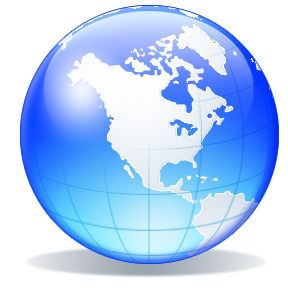 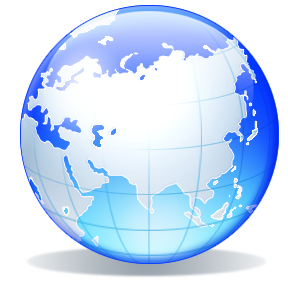 3
Country graduation—Canada (2015) & EU (2014) have graduated Brazil
4
Country graduation--US
World Bank High Income (not Upper Middle Income like EU) 2015: $12,475 
(Brazil per capita 2015: $9,850)
Recent example: Uruguay graduation proclaimed 9/15, taking effect 1/17
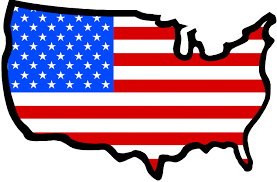 5
Country Practice Criteria include:
Expropriation/Arbitral Awards
Taking steps to protect internationally recognized worker rights, including stopping child labor
Market Access for US exports
US Intellectual Property Rights protected
Full description and list in Guidebook
https://ustr.gov/sites/default/files/The%20GSP%20Guidebook.pdf
6
GSP Program: Eligible Products
Eligible
Many manufactured items & inputs 
Jewelry  
Some agricultural products
Many Chemicals
Many Minerals
Certain Carpets
Ineligible

Most textiles & apparel
Watches
Footwear
Some gloves & leather goods 
Many agricultural products
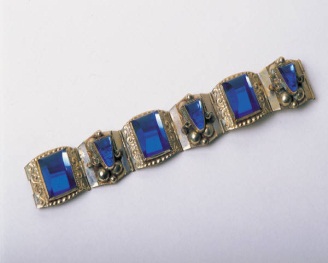 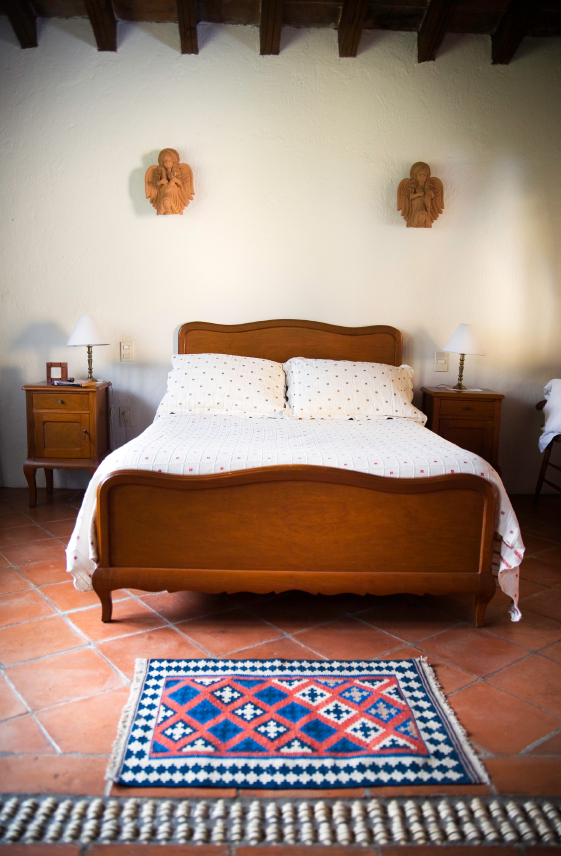 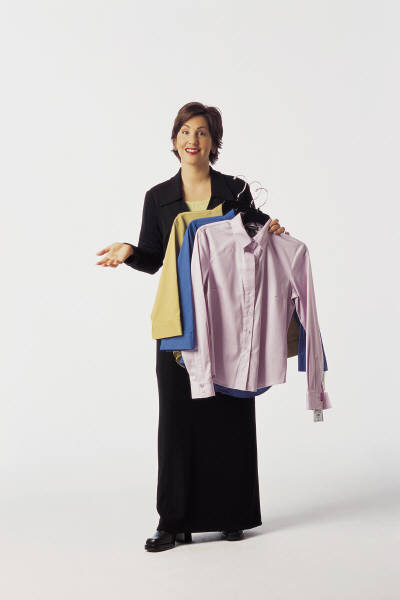 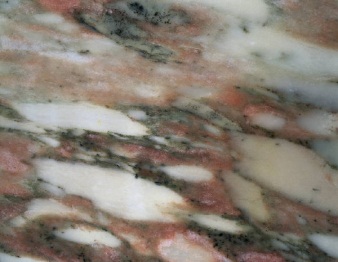 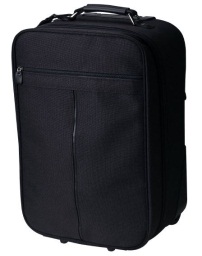 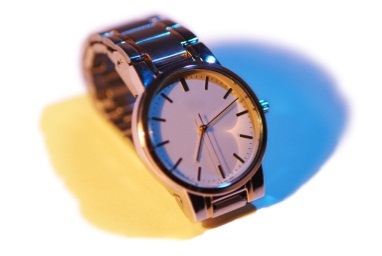 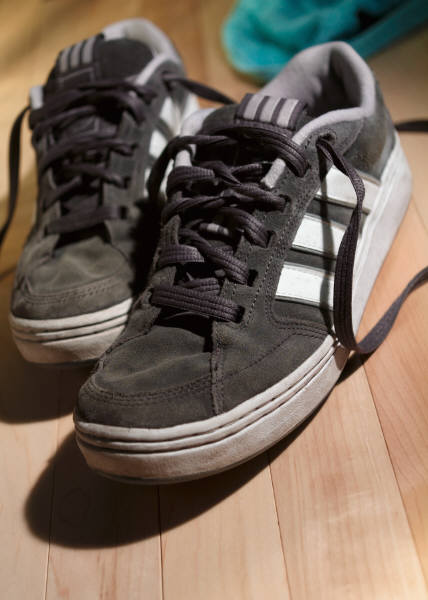 7
Top U.S. GSP Imports (from World) 2015
8
How many HTS lines are eligible for GSP duty-free treatment?
9
[Speaker Notes: Updated 12/11]
LDBDCs
LDBDCs eligible to ship more lines under GSP (A+ in HTS); but most LDBDCs don’t have resources to export as much as larger exporters. Includes much of  Africa; a few countries in Asia; only LDBDC in the Americas is Haiti
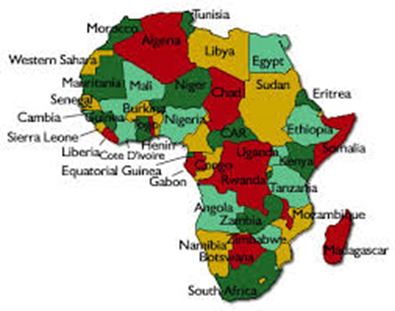 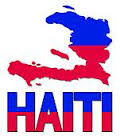 10
U.S. and Brazil: 2015 Trade
U.S. goods imports from Brazil: $ 27 billion

GSP imports from Brazil: $1.9 billion (7% of U.S. imports from Brazil, but 11% of total GSP imports from all suppliers).  Third largest exporter under GSP after India and Thailand

Brazil is excluded from GSP for products for which Brazil is very competitive--CNLs
11
[Speaker Notes: Update 5/12]
How to Qualify for Duty-Free Treatment under GSP
12
Is my product eligible for duty-free treatment under GSP?
13
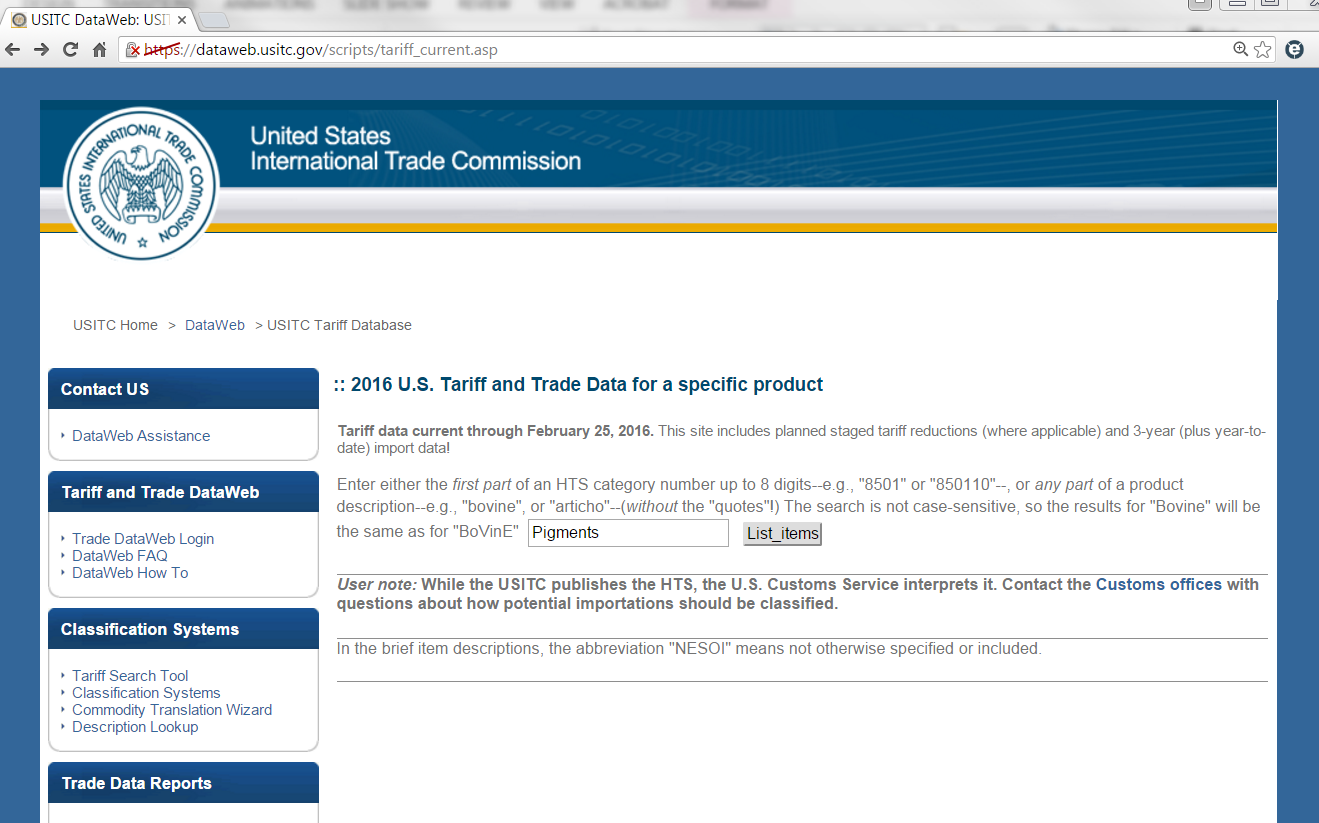 Go to: http://dataweb.usitc.gov/scripts/tariff_current.asp
Pigments
2. Click the “List items” button
1. Type the name of 
your product
14
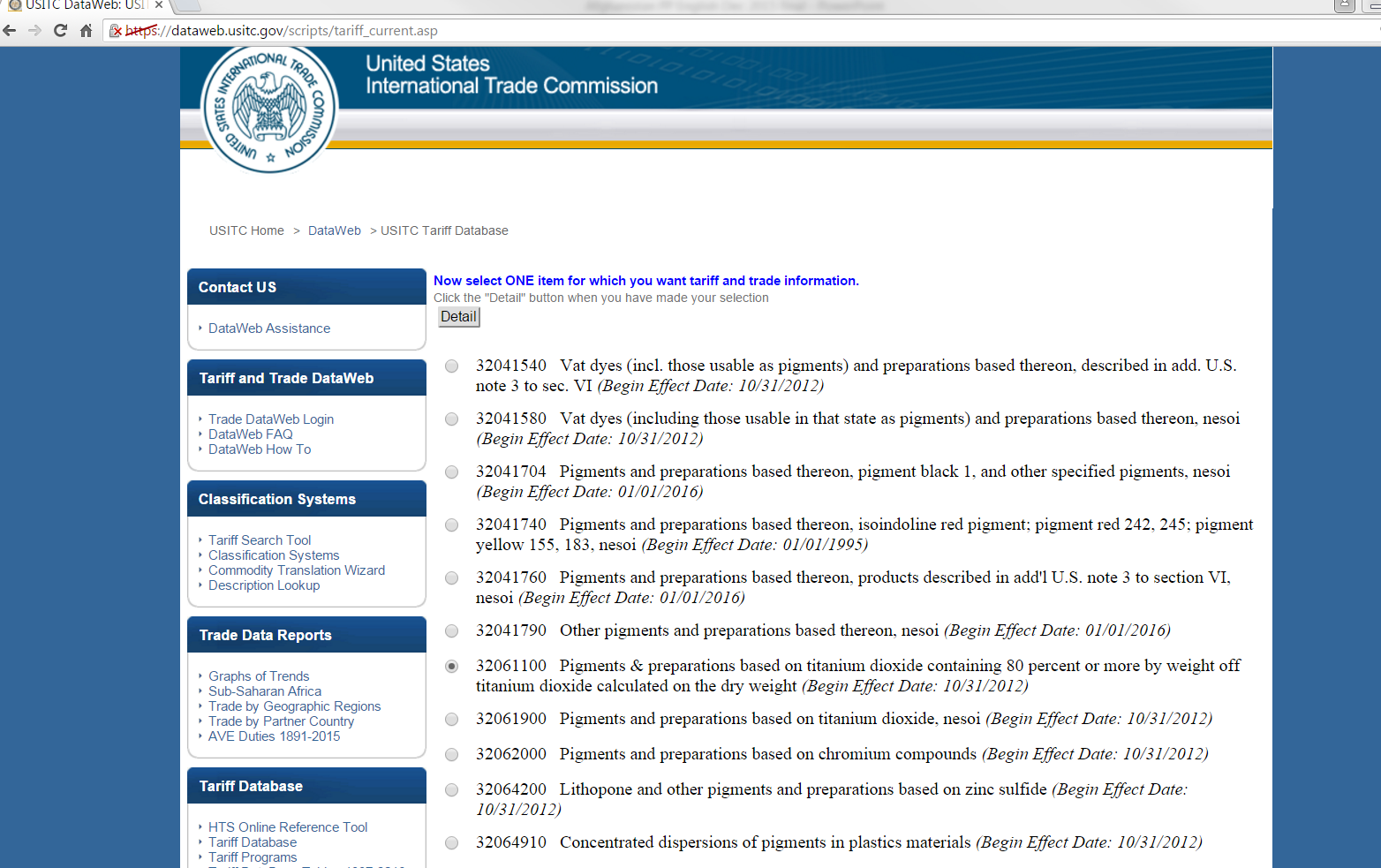 2. Click the “Detail” button
1. Choose your product from the list
15
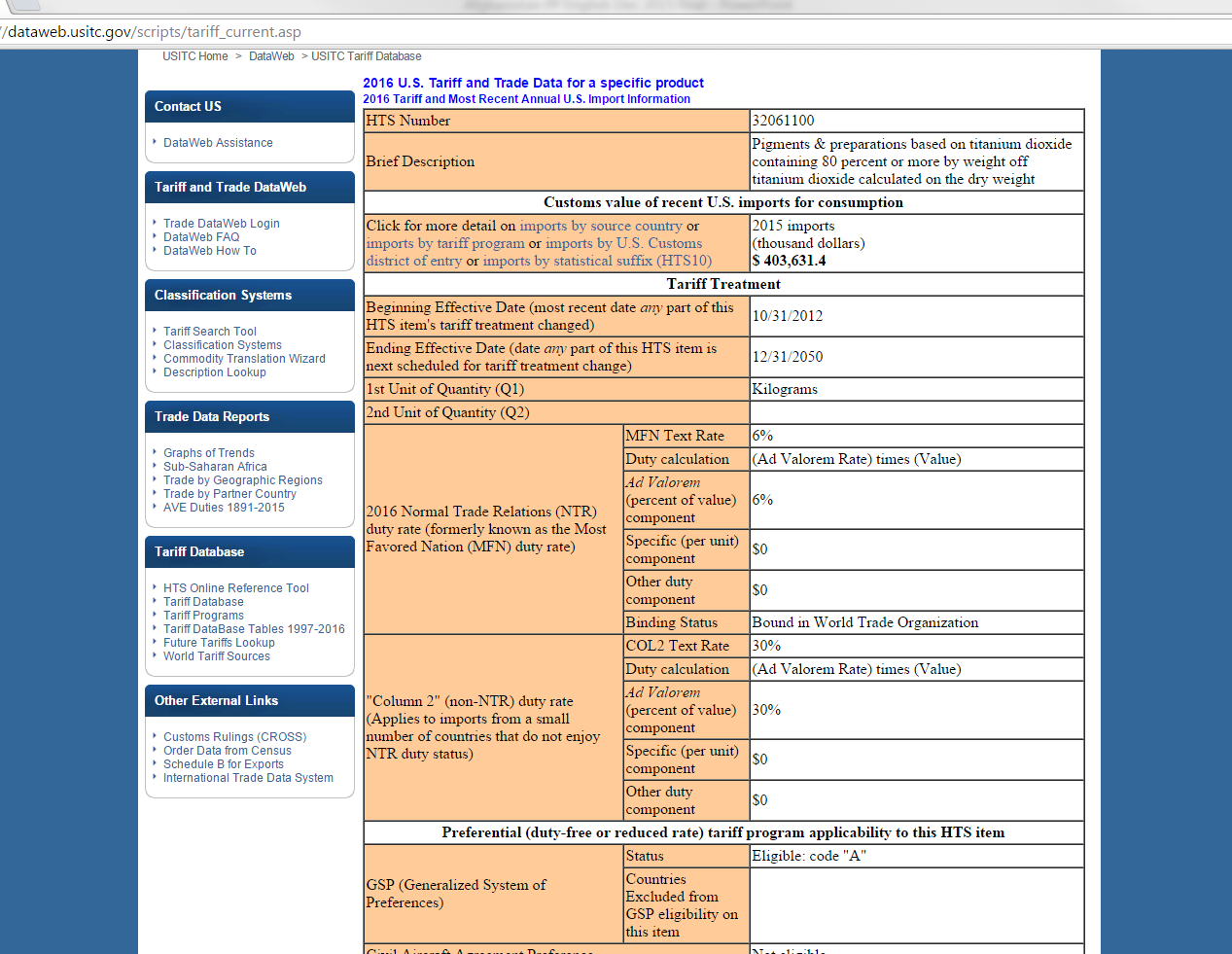 Check if code “A” is listed for your product; if A*, check excluded countries just below
√
16
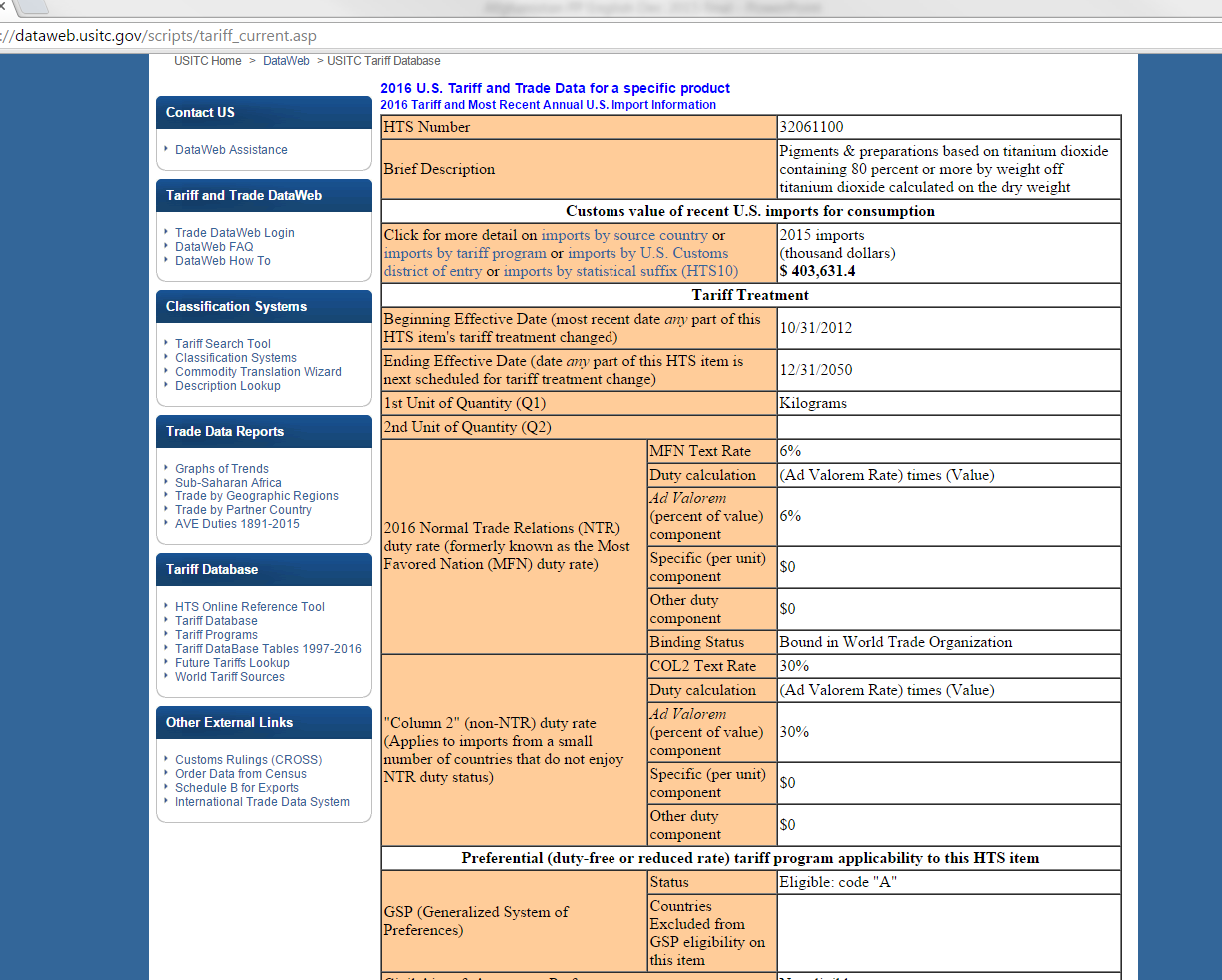 More detail can be found by clicking on the links here. 
For example, click on “imports by source country”
17
GSP Petition Process to Add New Products
18
19
20
CNL Waiver Revocation
21
“Miscellaneous Tariff Bill” (MTB) duty suspension process
Provides 3 years of duty-free or reduced duty rate (up to $500,000 estimated value).
Not applicable if any domestic opposition.
Product is described in detail within an 8 digit HTS number (examples follow)
22
Duty suspension “MTBs”
Legal authority had lapsed since 2012; 
60 day petition period beginning October 15, 2016
Second 60 day petition period beginning October 15, 2019
Law provides for two 3 year cycles (likely to be 2018-2020) and (2021-2023)
23
Who Can File a Petition?
A “member of the public” who can demonstrate that they are likely to use, or benefit directly from the use of, the article that is the subject of the petition

A likely beneficiary is generally the importer of record or a U.S. manufacturer that uses the imported article
[Speaker Notes: The legislation requires that the person filing the petition be a likely beneficiary of the duty suspension or reduction. A likely beneficiary is someone who is likely to use, or directly benefit from the use of, the article that is the subject of the petition. In general, a likely beneficiary is the importer of record or a manufacturer that used the imported article.]
Requirements for Duty Suspensions
No opposition from a domestic producer of the product

Revenue loss must be less than $500,000 per year for each product

Petitioner must certify that the duty suspension is available to all importers

Product must be described in a way that is sufficiently clear to be administered by US Customs and Border Protection
[Speaker Notes: The requirement for duty suspensions and reductions are similar to what they were under the old MTB system, so if you’ve been involved in MTBs in the past you will be familiar with these requirements. First, if there is a domestic producer of the product who objects to the petition, it would not be recommended to Congress. Second, the revenue loss each year must be less than $500,000. If a full duty suspension for your product would cause the revenue loss to be greater than $500,000 per year, you could request a duty reduction rather than a full suspension of the duty to get under the $500,000 limit. The petitioner must also certify that the duty suspension is available to all importers. So if the product is covered by a patent or other intellectual property so that only the petitioner or its licensees can import the product, the petitioner couldn’t certify that the duty suspension would be available to all importers. You must also be able to describe your product in a way that a Customs officer can clearly tell that the product you are importing is the product described in the temporary duty suspension provision.  The article description should describe the physical characteristics of the product at the time of importation and avoid specifying what the product will be used for after importation.]
ITC reviews for accurate description and ability to  implement by US Customs
26
ITC Timeline
No later than October 15, 2016 – opening of 60 day window for submitting petitions

Mid-January, 2017 – Official publication of petitions on USITC’s website and start of 45-day public comment period

Mid-June, 2017 – USITC delivers preliminary report to Congress

Mid-August, 2017 – USITC delivers final report to Congress
[Speaker Notes: The legislation requires that Commission begin accepting petitions for duty suspensions no later than October 15, 2016. Petitioners will have 60 days to file their petitions. In mid-January, the Commission will issue a Federal Register notice announcing the official publication of the petitions that we received and the beginning of the 45-day window for public comment on the petitions. In mid-June, the Commission will deliver our preliminary report to the House Ways and Means Committee and the Senate Finance Committee. The preliminary report will be public and will allow members of Congress to begin considering the petitions that the Commission recommends. By mid-August, the Commission will provide its final report to Congress. After that, it’s all in Congress’s hands. Our understanding is that the Committees will introduce an omnibus tariff bill that includes the products recommended for duty suspensions by the Commission. Congress can delete products if they wish, but they are not able to add any products to the bill. The decision to enact the temporary duty suspensions and when they will be effective is all up to Congress, not the USITC.]
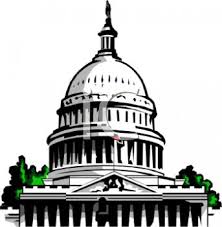 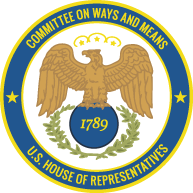 Analysis regarding products that meet the MTB standards, including that there is no domestic opposition
28
Congressional Action
The Ways and Means Committee examines the ITC’s recommendations and drafts MTB proposal. They can exclude products from the final  proposal, but cannot add products that were not recommended by the ITC.  Congress would then consider the MTB within existing rules.  Must pass both Houses of Congress and be signed by President
29
Examples of prior MTB based provisions in HTS heading 9902
Synthetic filament yarn (other than sewing thread) not put up for retail sale, single, of decitex sizes of 23 to 850, with from 4 through 68 filaments, untwisted, of nylon or other polyamides, containing 10 percent or more by weight of nylon 12 (provided for in subheading 5402.45.90)

Ink-jet textile printing machinery (provided for in subheading 8443.19.20)

Textile printing machinery (provided for in subheading 8443.19.20)

D-Mannose (CAS No. 3458-28-4) (provided for in subheading 2940.00.60)

Benzamide, N methyl-2-[[3-[(1E)-2-(2-pyridinyl)ethenyl]- 1H-indazol-6-yl)thio]- (CAS No. 319460-85-0) (provided for in subheading 2933.99.79
30
Brazil’s Exports to U.S.
No program claimed (including MFN/NTR duty free): $25.1 billion
GSP: $1.9 billion
Civil Aviation claims: $30 million
Pharmaceutical list: $11 million
Dyes list: $49,000
31
For Further Information
32
For Further Information
33
For Further Information
34
For Further Information
35
Thank you!
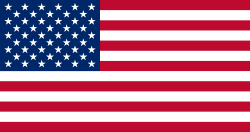 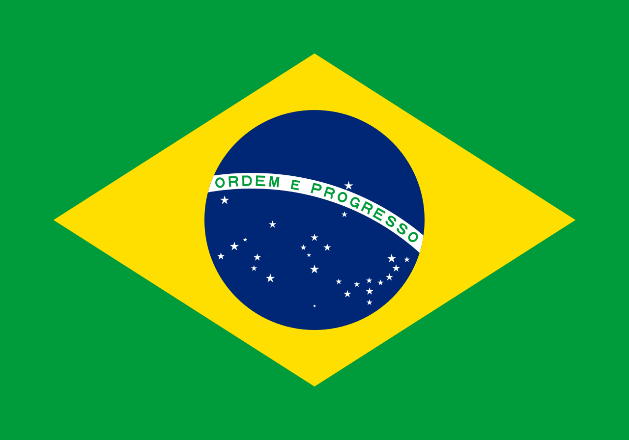 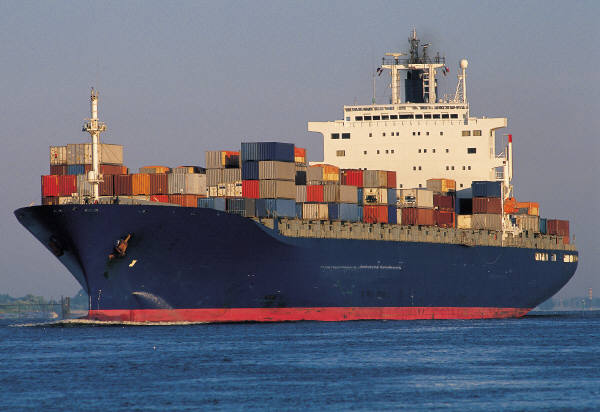 36